RIOO SCR830 – Machine to Machine API Access 

Ashwini Patlola

March 26, 2025
RIOO – SCR830
Current Status
SCR830 submitted to ERCOT on behalf of American Electric Power (AEP)
TDSPs are requesting API access to few TDSP endpoints to streamline operations related to retrieving and managing data on their end
SCR is going through Impact Analysis Process at ERCOT.

Goal of Today Presentation
Go over implementation approaches and collect feedback from TWG.

Implementation Approaches
Auth0 
This approach (as proposed by AEP) can be implemented and delivered in short time frame but its not a feasible solution because of RIOO application reliability and security concerns (details provided in the below slide).
ERCOT API Gateway
ERCOT API Gateway will be ERCOT next  generation API connectivity mechanism between Market Participants Systems to ERCOT systems.
Idea is to leverage this consistent implementation pattern by all external facing ERCOT applications having similar needs.
This approach is being considered to implement this SCR. 
External Users/machines/applications can invoke RIOO API endpoints through ERCOT API Gateway.
2
RIOO – SCR830
Auth0 Approach for RIOO API access
High level details
REST and JWT implementation
Grant_type password or client_credentials can be used for this purpose. 
Client credentials grant type expects client_id, secret and audience(api identifier) to be passed in to receive JWT token
Password grant type expects client_id, secret, username and password
Register a new application, invoke “/oauth/token” endpoint using Client ID and Secret, receive JWT token in the response. This token needs to be used to invoke RIOO TDSP API endpoints. 
Concerns with this approach
Does not align with current ERCOT API security standards.
Digital certs are not used.
Interface to register new clients for M2M access is not available currently.
JWT token generation for SPA vs M2M is different, and this needs a new version of API
Security concerns with Auth0 – Role-based authentication and authorization provided by Auth0 API doesn’t meet current ERCOT security standards around sharing secrets.
If we go with this approach, it will be a transitionary, will have to be migrated to ERCOT API Gateway within a year. This creates additional rework for ERCOT and Market Participants.
3
RIOO – SCR830
API Gateway for RIOO API access
Digital Cert is needed in this approach, which will be validated to check if its active vs expired
API Gateway will be authenticating and authorizing the incoming requests
API Gateway will invoke RIOO endpoints, retrieve the response and return it back
REST and JWT implementation
Additional details including technical specifications will be communicated in the future TWG meetings after this SCR impact analysis is approved and implementation timelines are finalized.
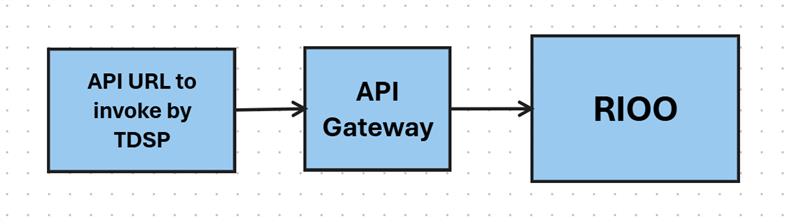 4
RIOO – SCR830
Implementation Timeliness

Impact Analysis will consider ERCOT API Gateway approach
This SCR implementation timelines will be dependent on ERCOT API Gateway framework readiness.
SCR implementation timelines will be finalized after impact analysis is completed.
We will be bringing the updates periodically to TWG meetings once this project is initiated.
5